Unit 2 Week 2Wonders- High Frequency Words
What building do you know? What are they made of?
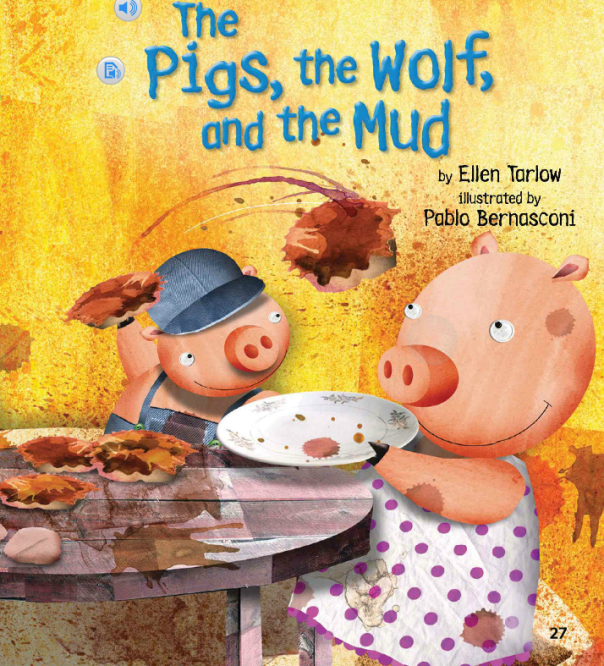 Chant the word as it appears
could
live
then
three
one
could	live	  then  three  one
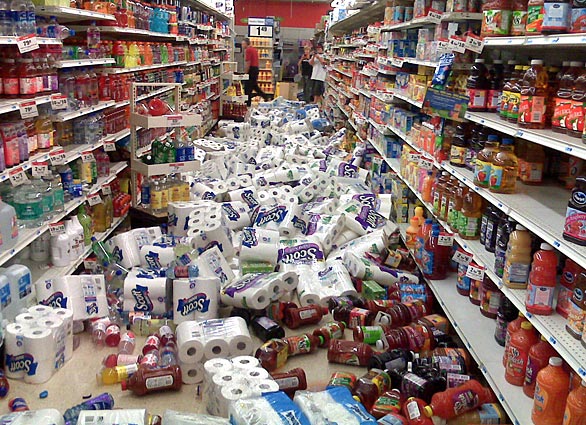 What did you do ____?
then
could	live	  then  three  one
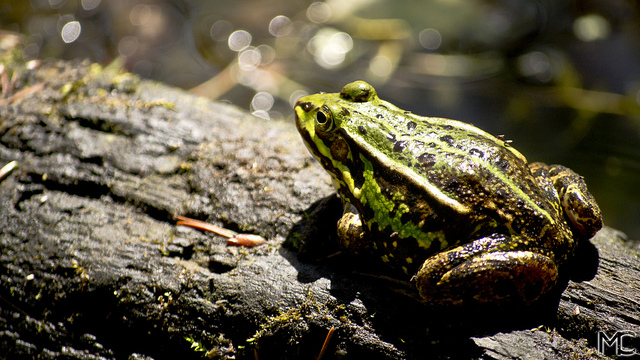 There is ____ frog on the log.
one
could	live	  then  three  one
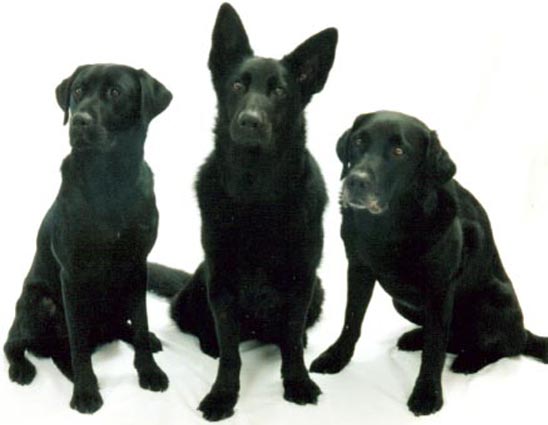 ______ black dogs run in the grass.
Three
could	live	  then  three  one
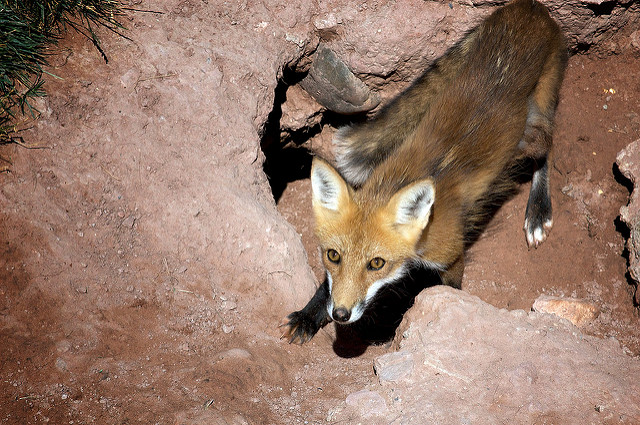 Does a fox ____ in a den?
live
could	live	  then  three  one
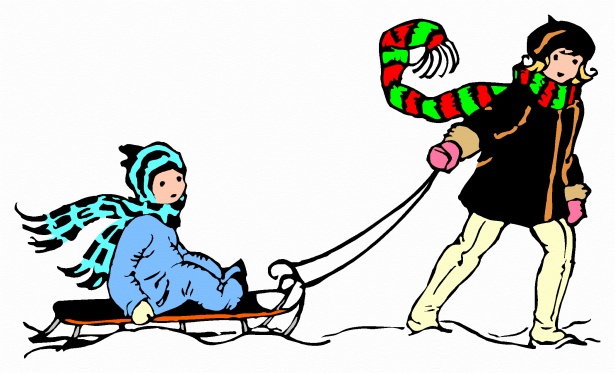 could
I _________ pull a big sled.